Kdo se setkal?
Co se vybudovalo?
Kdo se proškolil?
Co se opravilo?
Co se pořídilo?
Co se uspořádalo?
Co se postavilo?
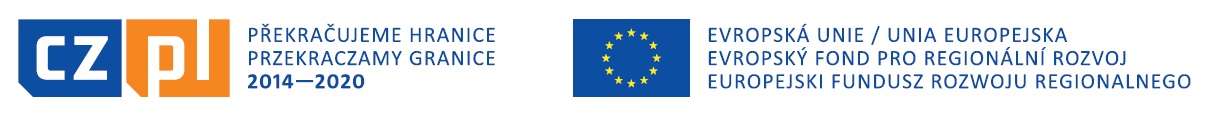 Příklady projektů realizovaných 
v Libereckém kraji
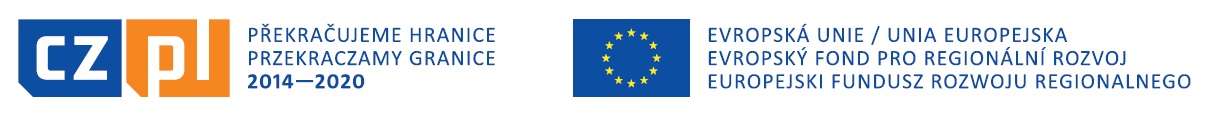 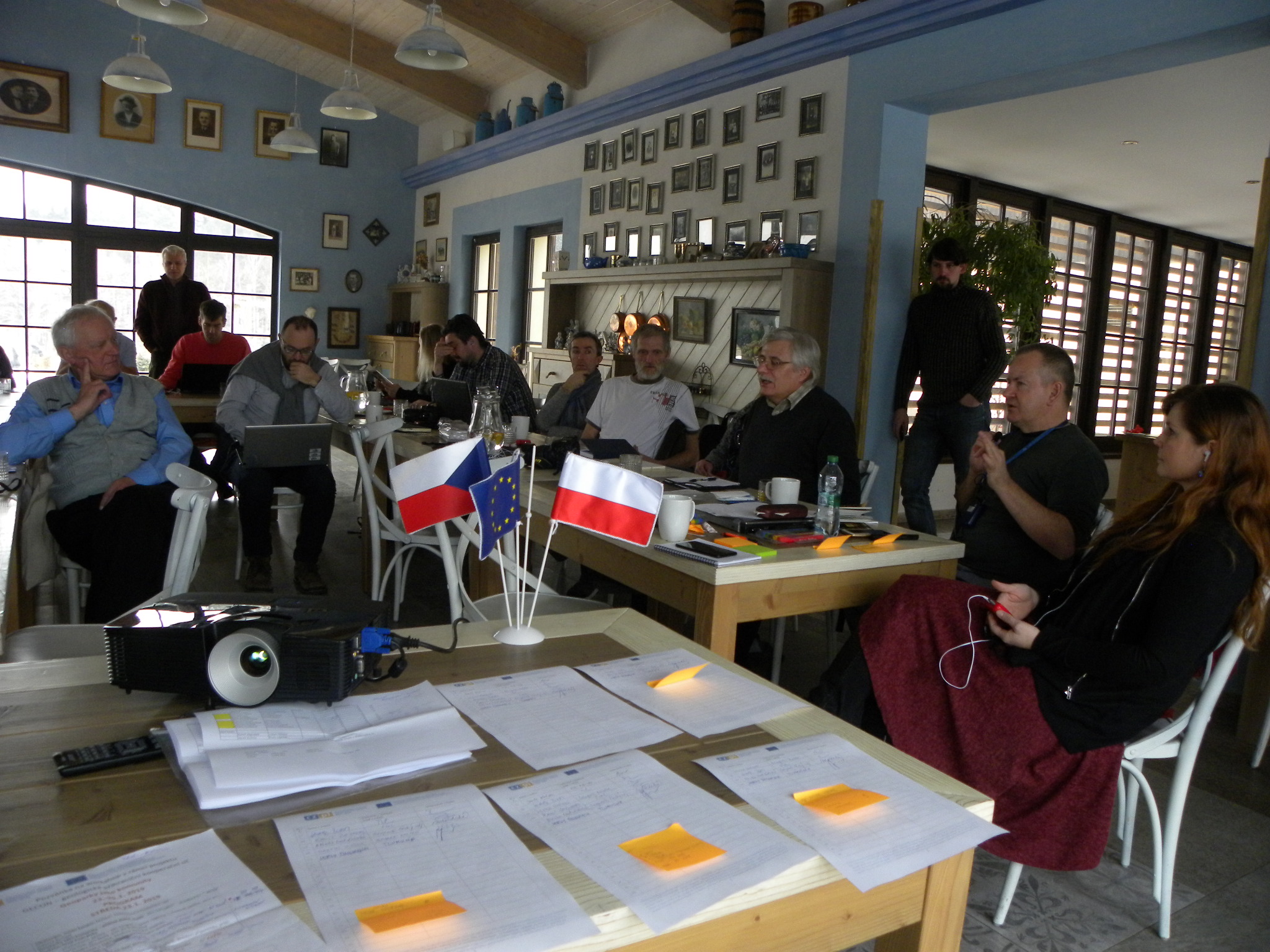 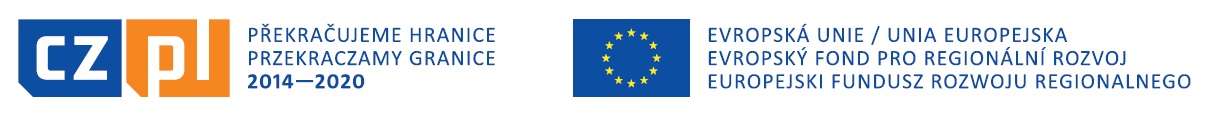 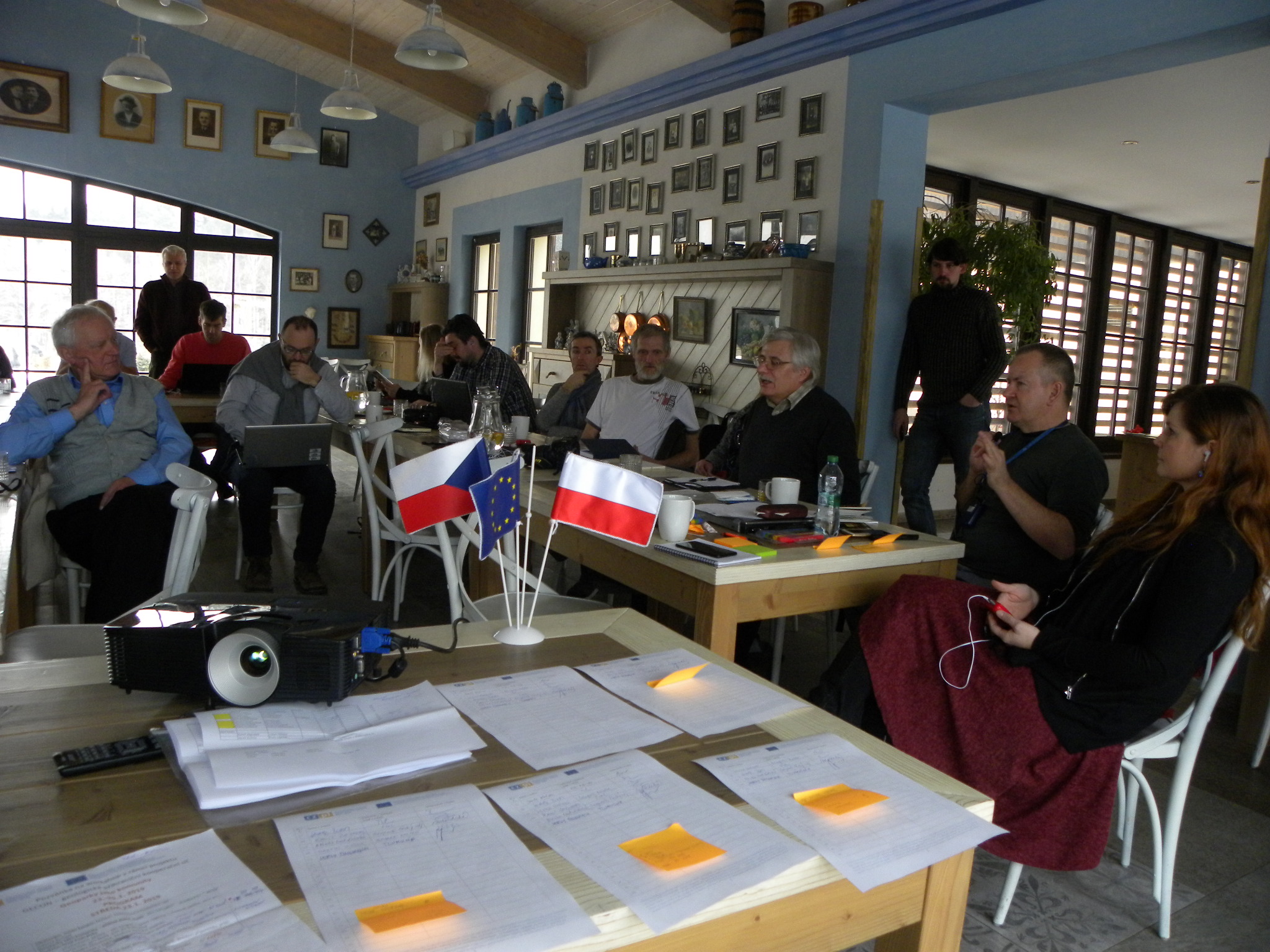 GECON 
- geologická příhraniční kooperační síť
příjemci:
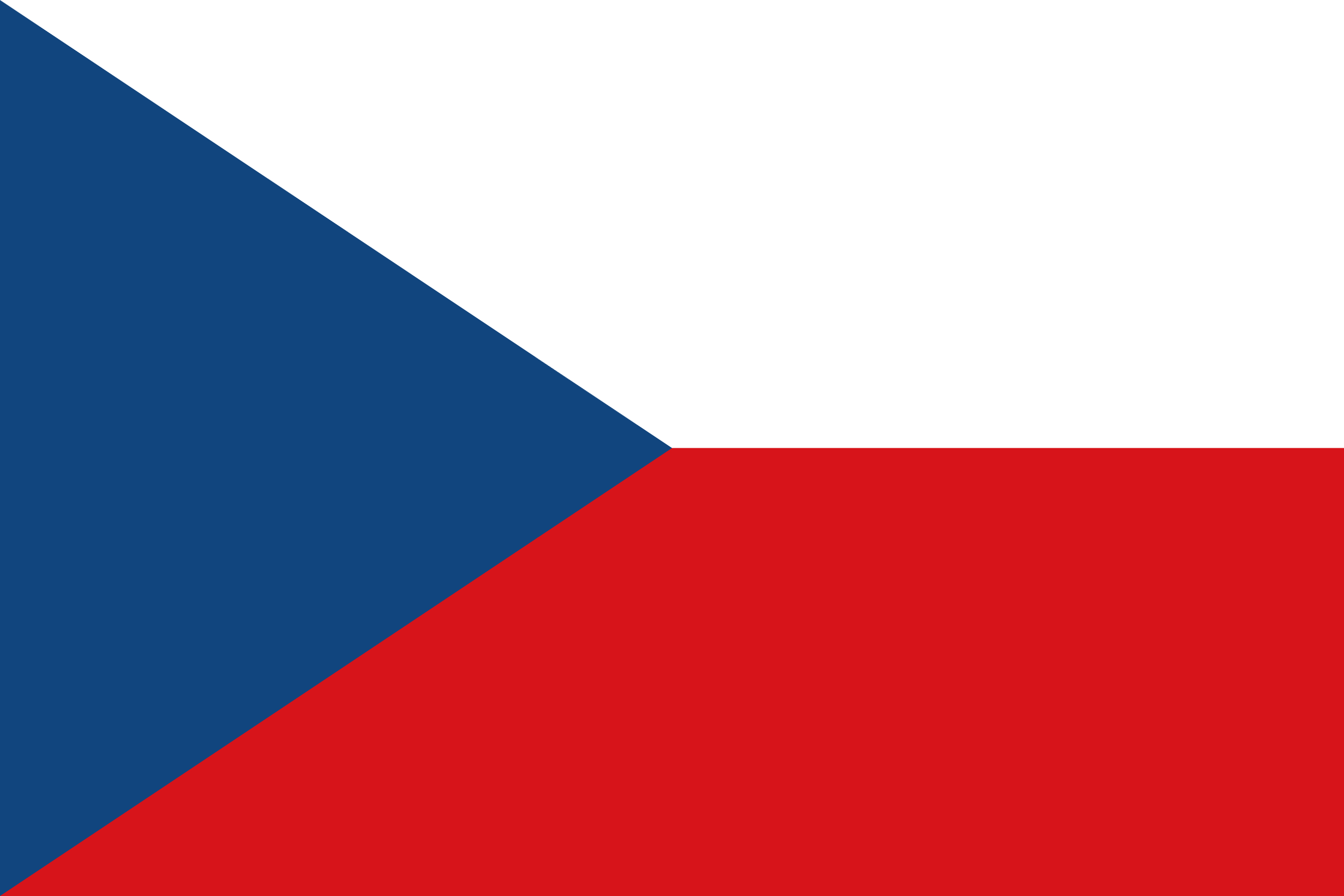 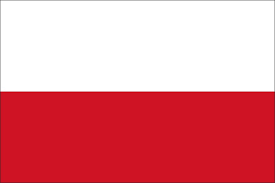 Geopark Ralsko o.p.s.
Česká geologická služba
MAS Chrudimsko, z.s.
Technická univerzita v Liberci
Muzeum Regionalne w Lubaniu
Państwowy Instytut Geologiczny - Państwowy Instytut Badawczy
Stowarzyszenie Geopark Przedgórze Sudeckie
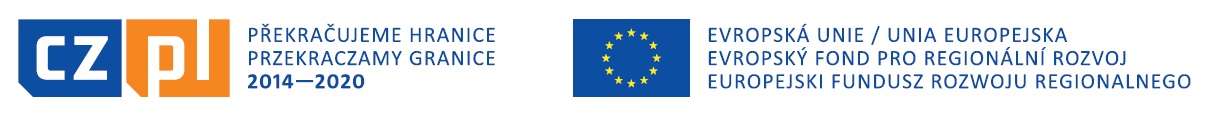 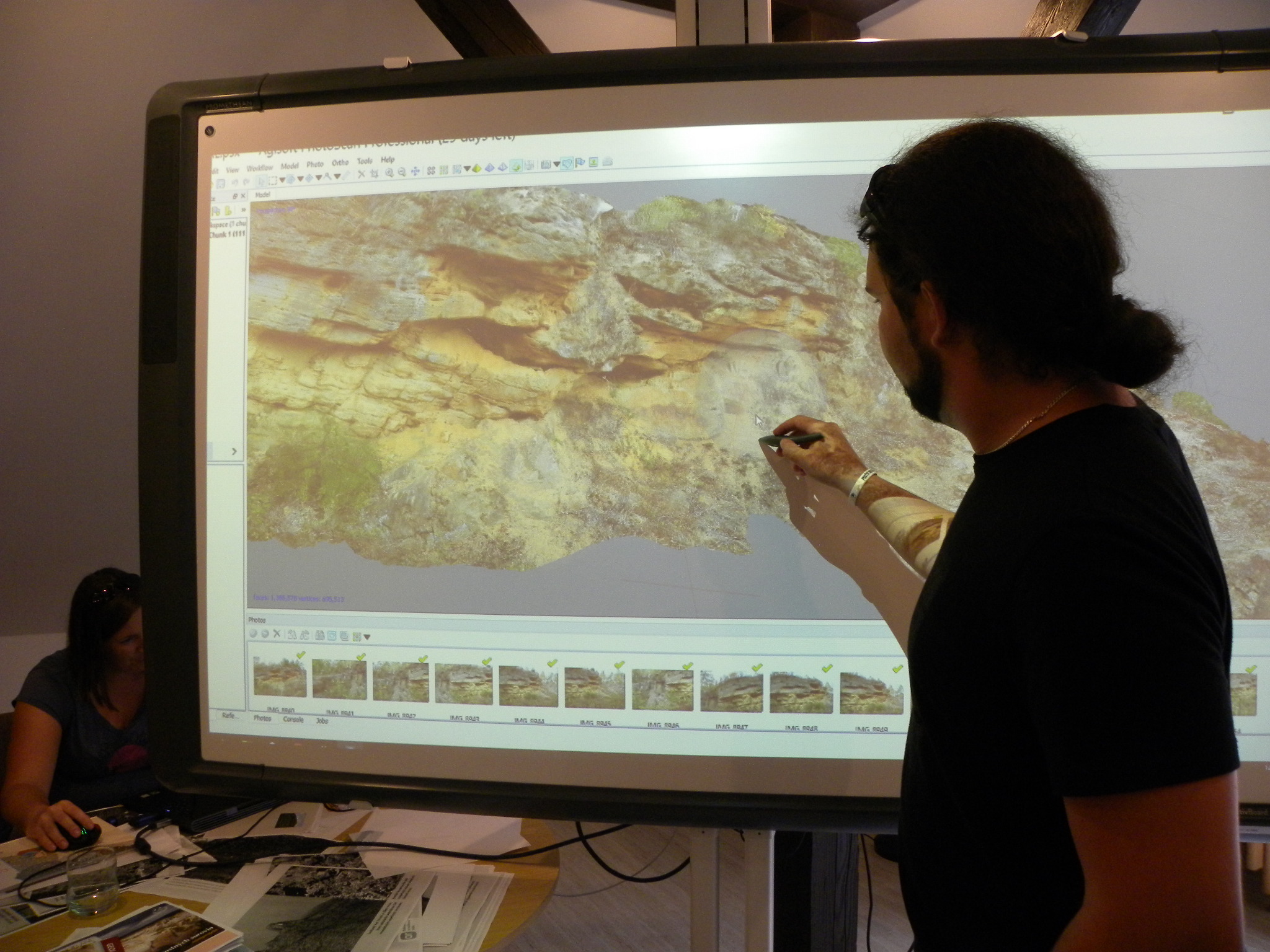 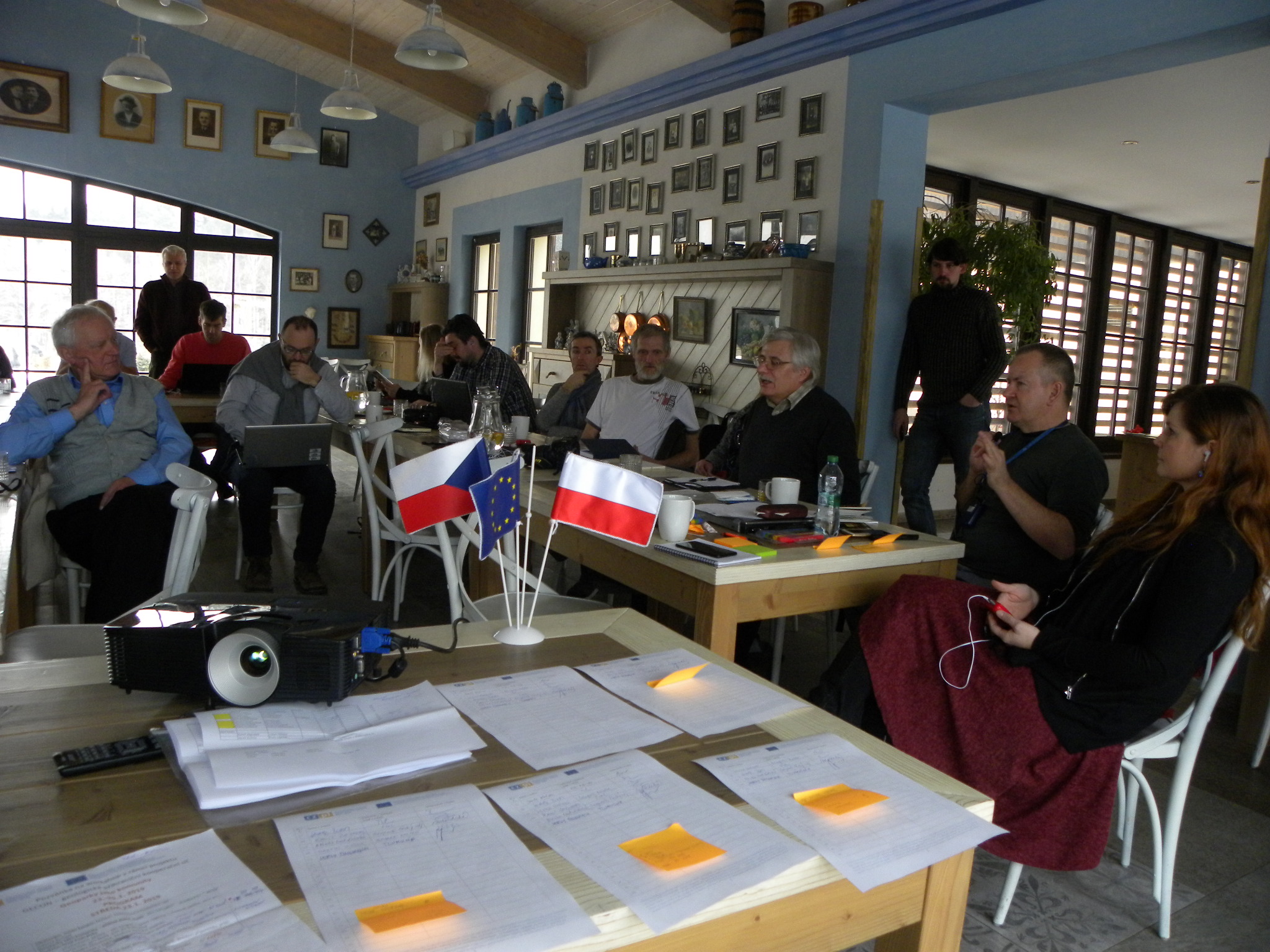 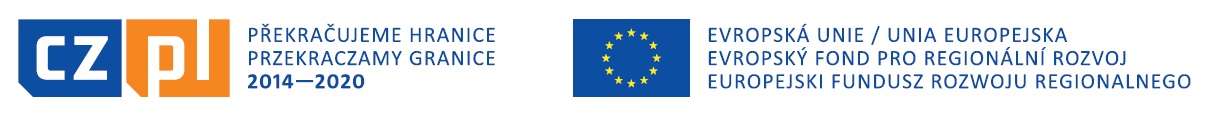 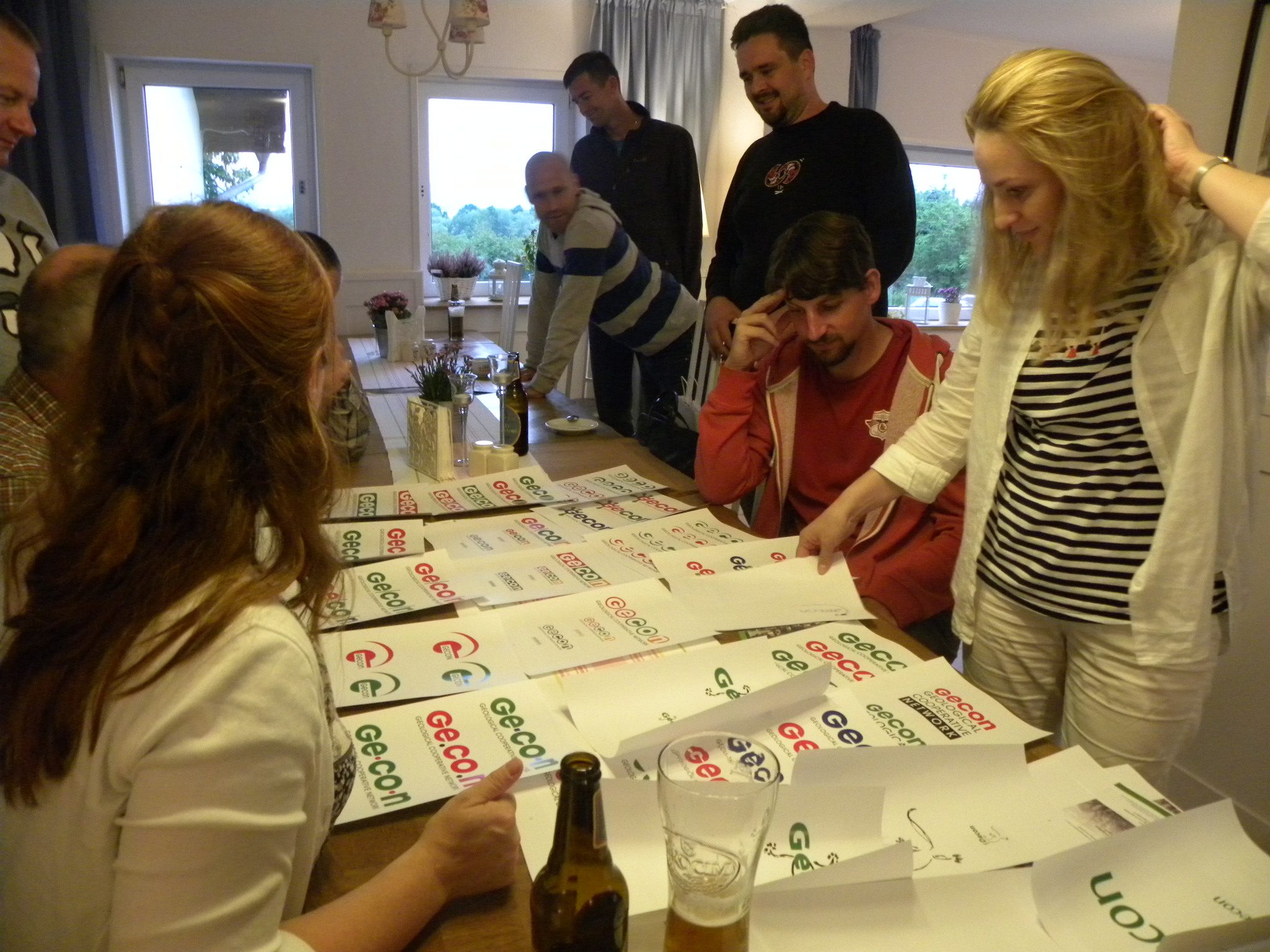 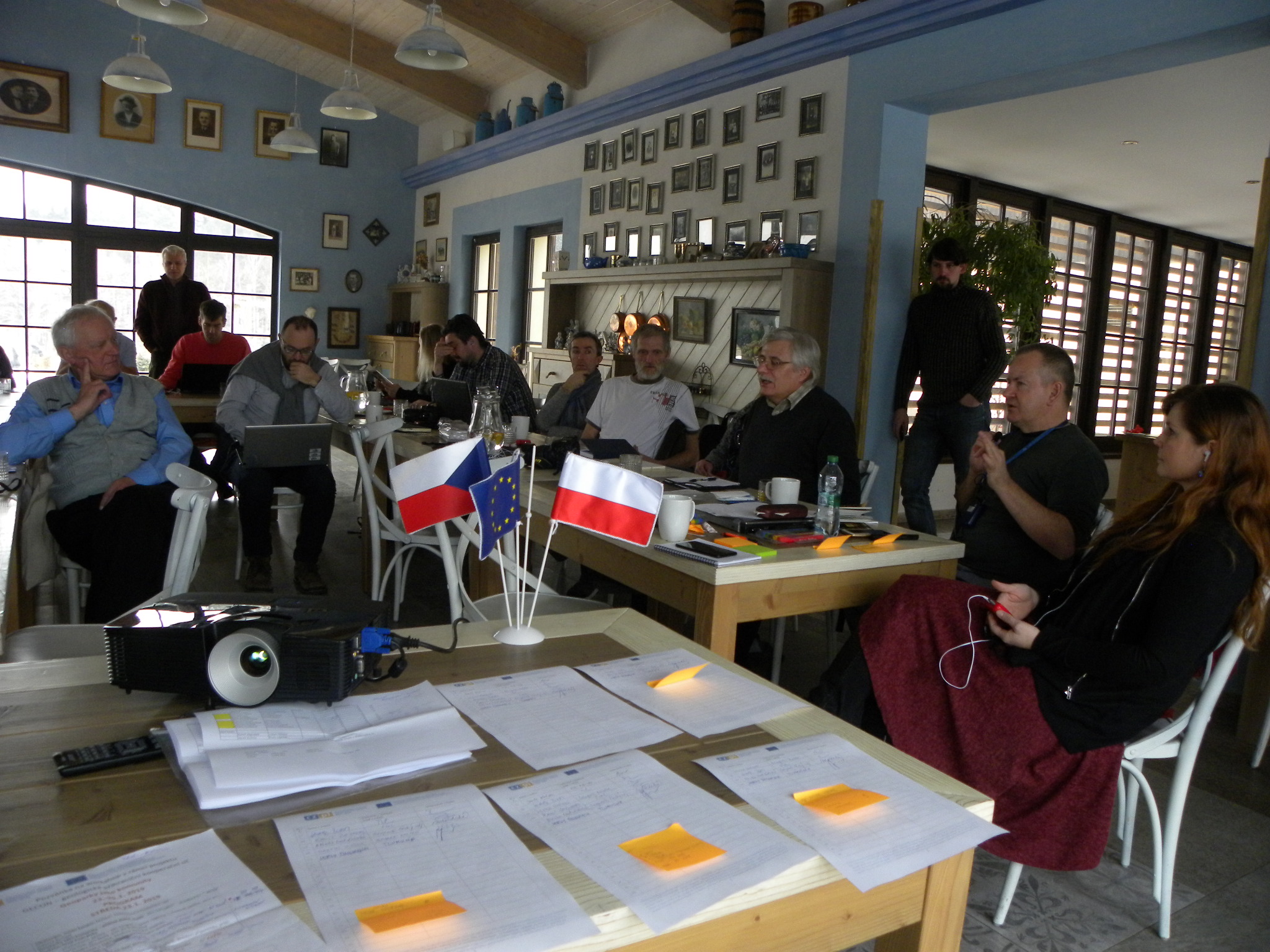 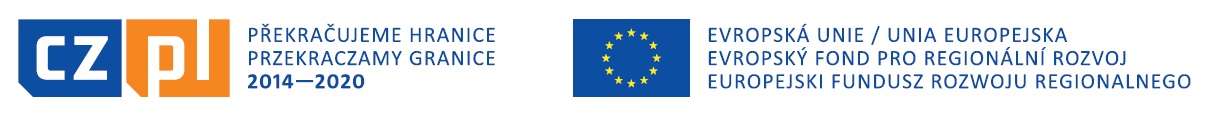 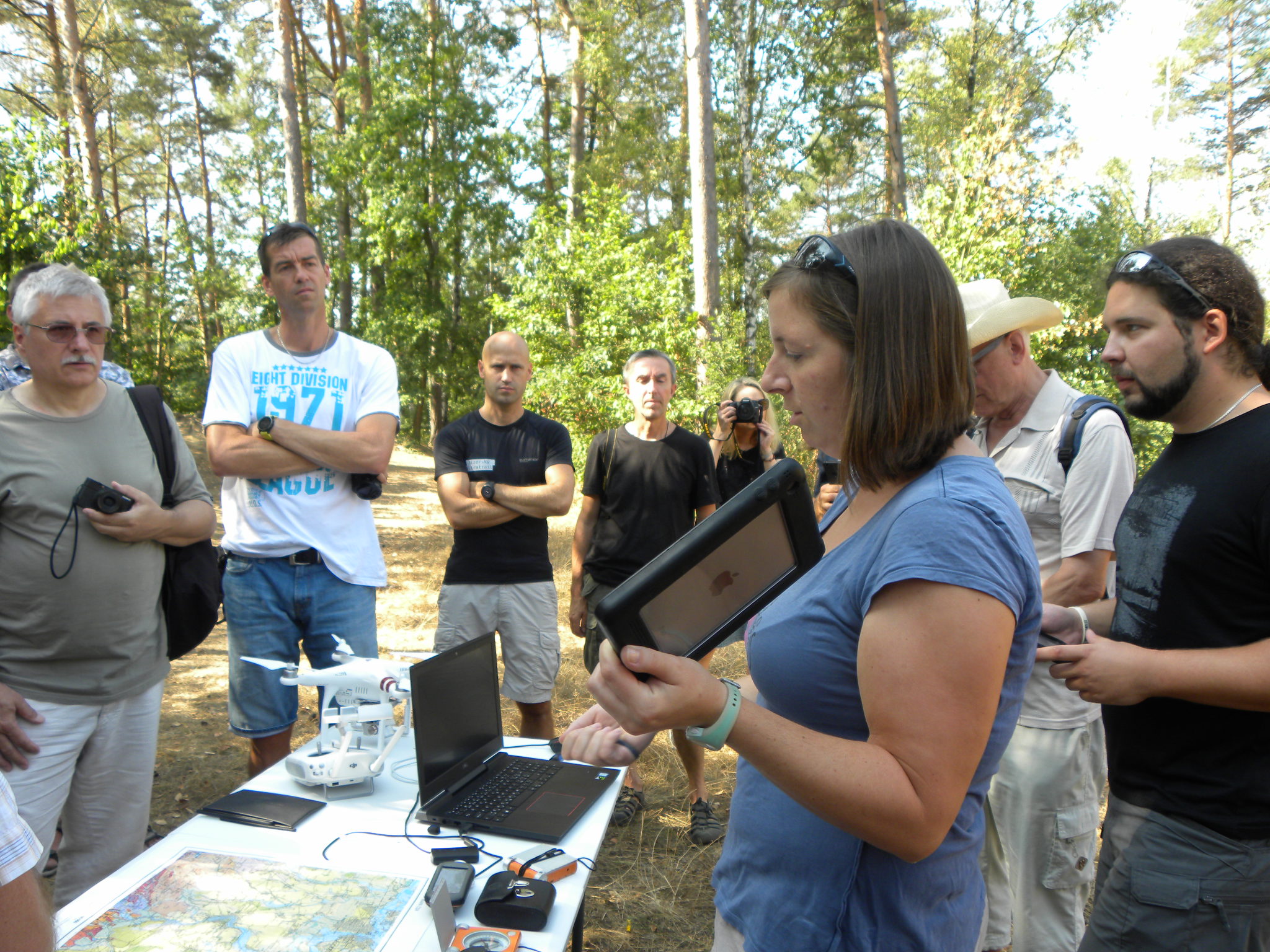 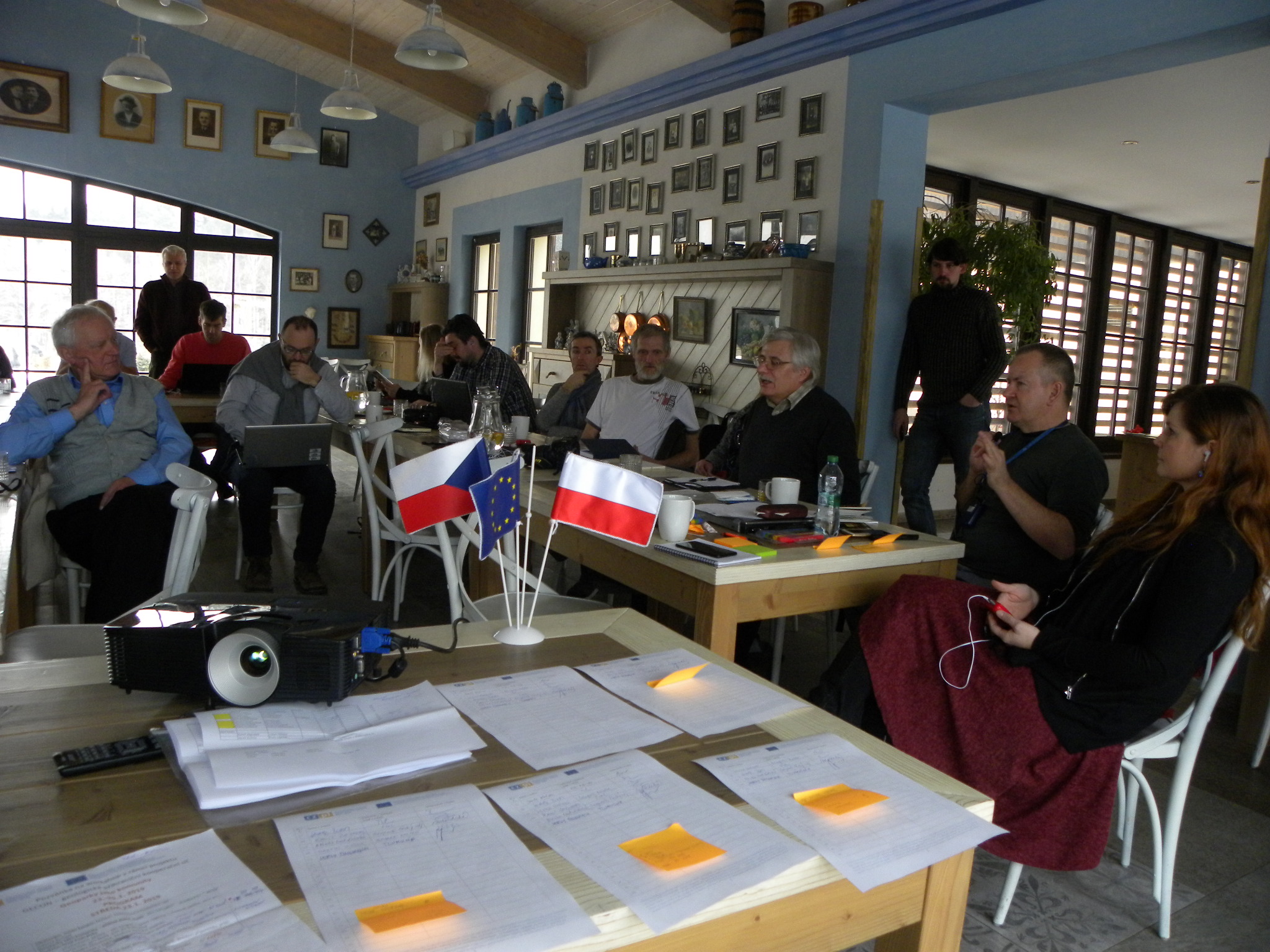 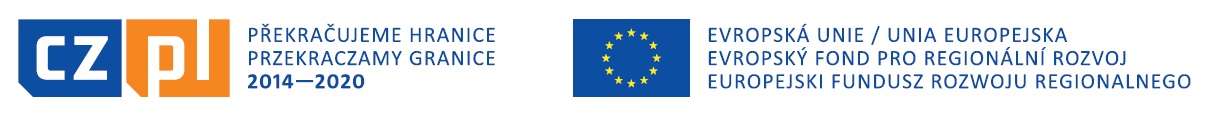 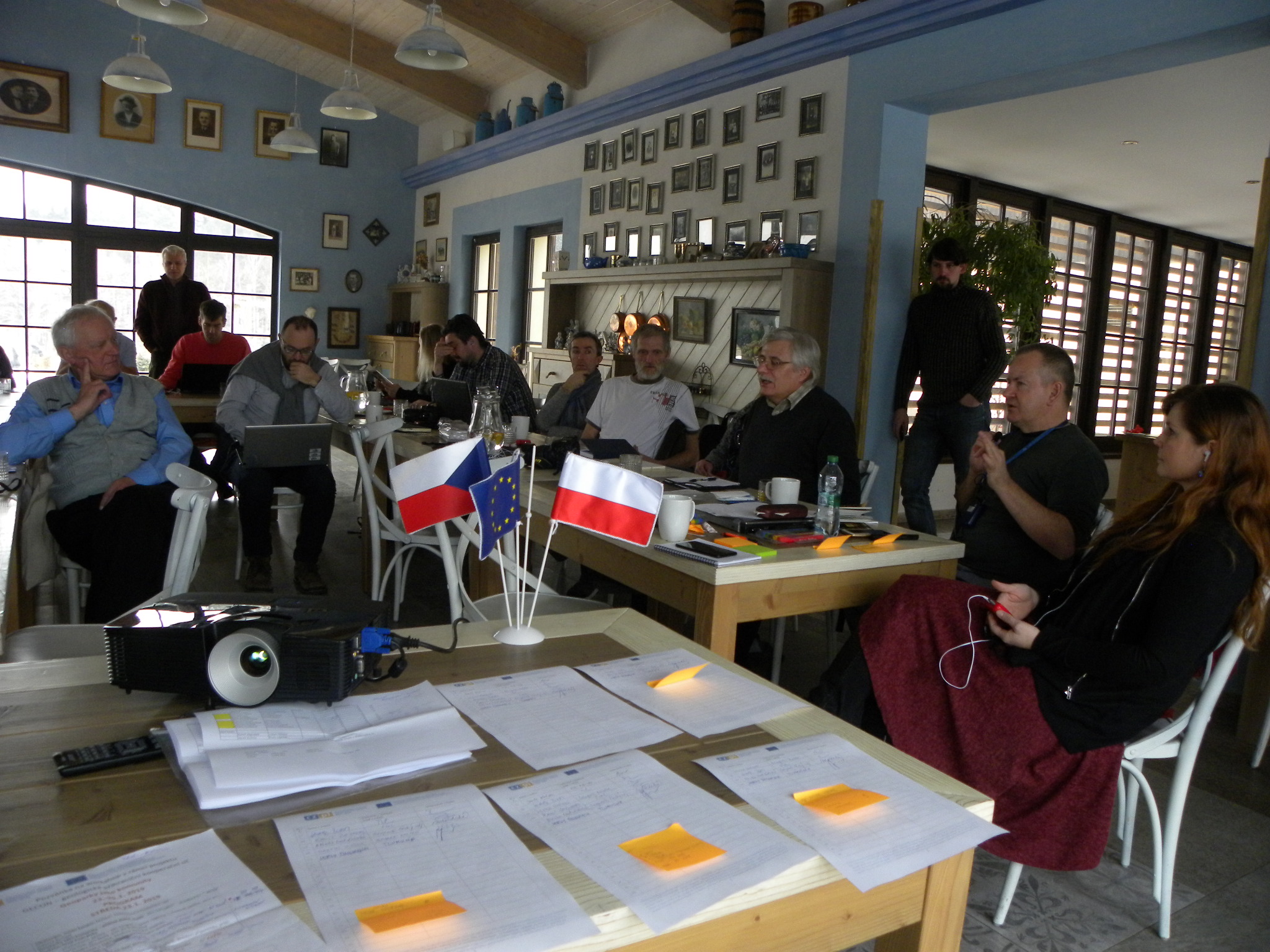 25 metodických a informačních materiálů
11 tematických workshopů 
 5 studijních cest
3 letní školy
1 tematická putovní výstava
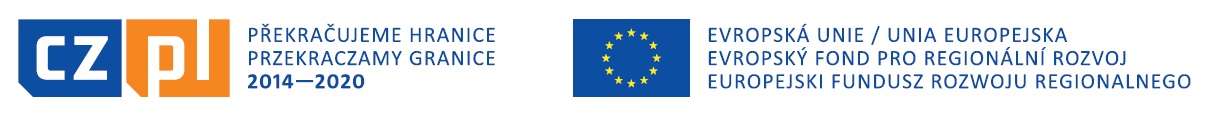